新しい学認申請システムの使い方新機能の説明と使い方のデモ
佐賀大学　大谷　誠
従来何ができたか？
IdP，SPの参加・変更申請書の作成
メタデータの作成
申請者・機関の情報
証明書の登録
申請して，最低限のメタデータを作る機能しかなかった
2
新しい申請システムでできるようになったこと
OpenIdP対応
申請関係
副担当者への対応
運用責任者による電子的な確認機能（もう印鑑は必要ない）
アンケート機能
メタデータ
メタデータテスト作成機能
mdui対応
属性情報対応
attribute-filter.xml自動作成対応
3
OpenIdP 対応
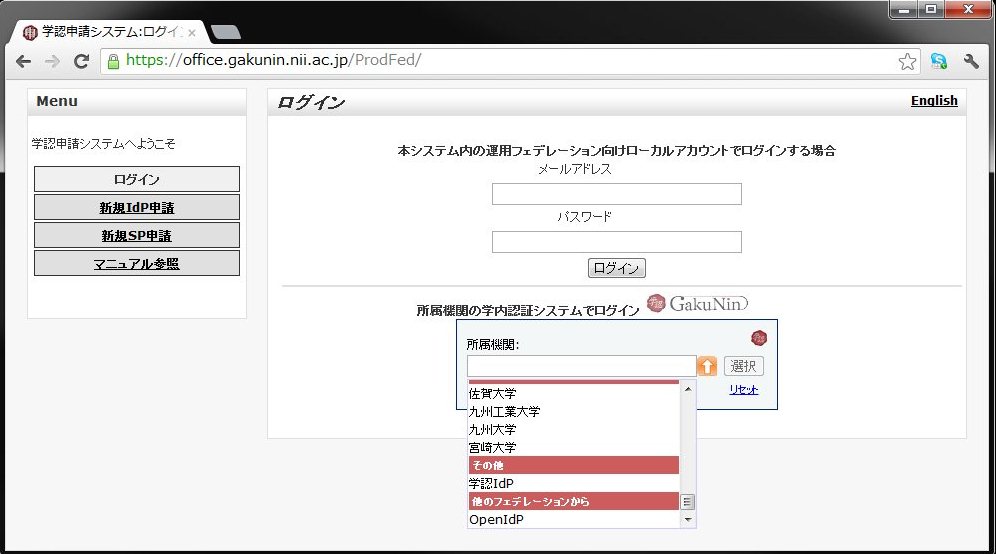 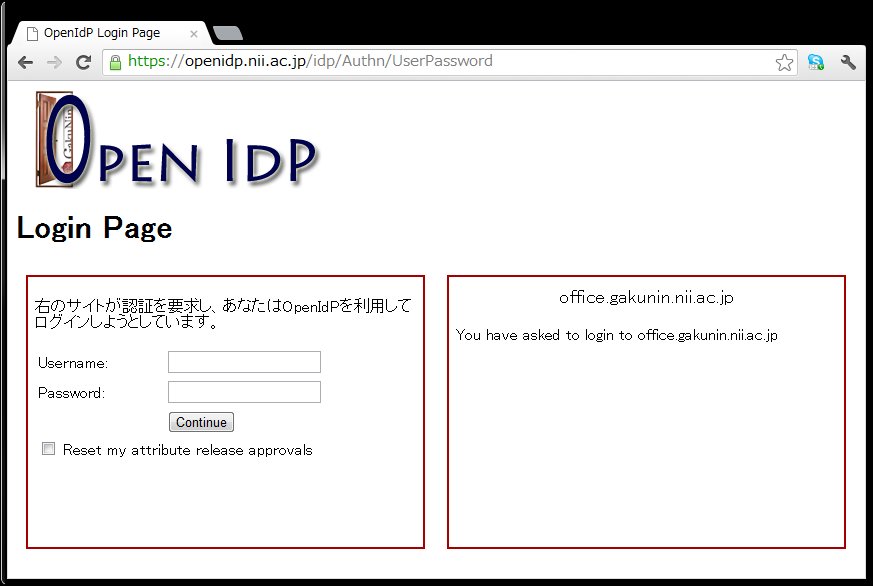 4
IdP新規申請画面
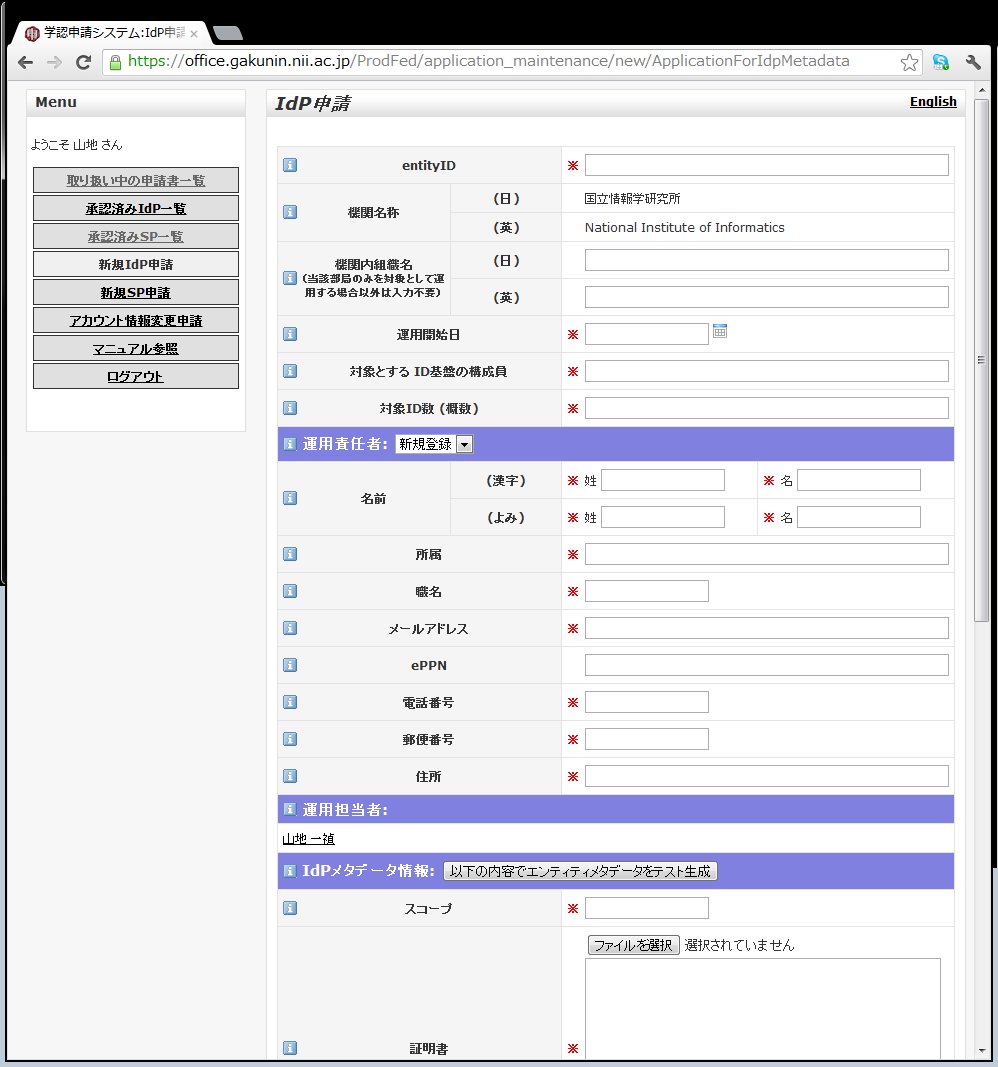 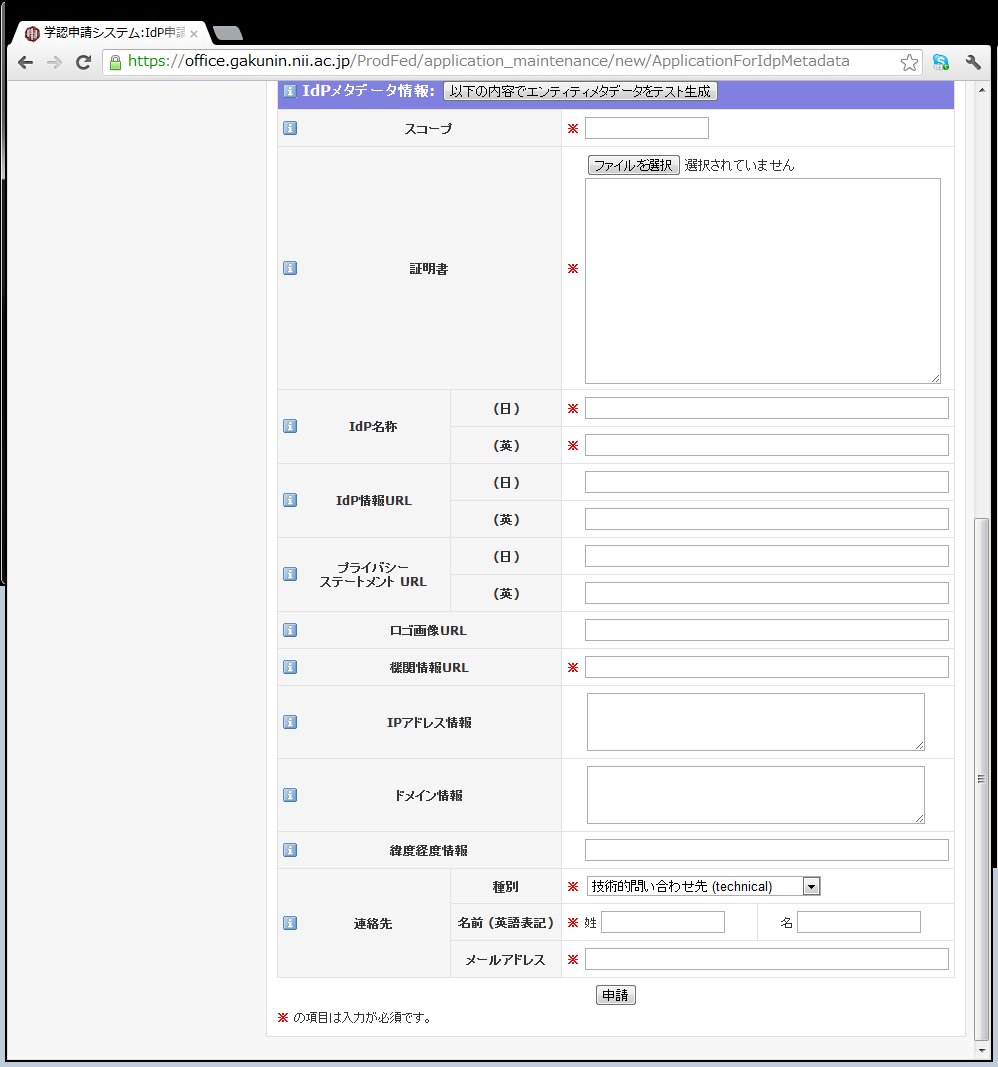 5
申請関係新機能副担当者への対応
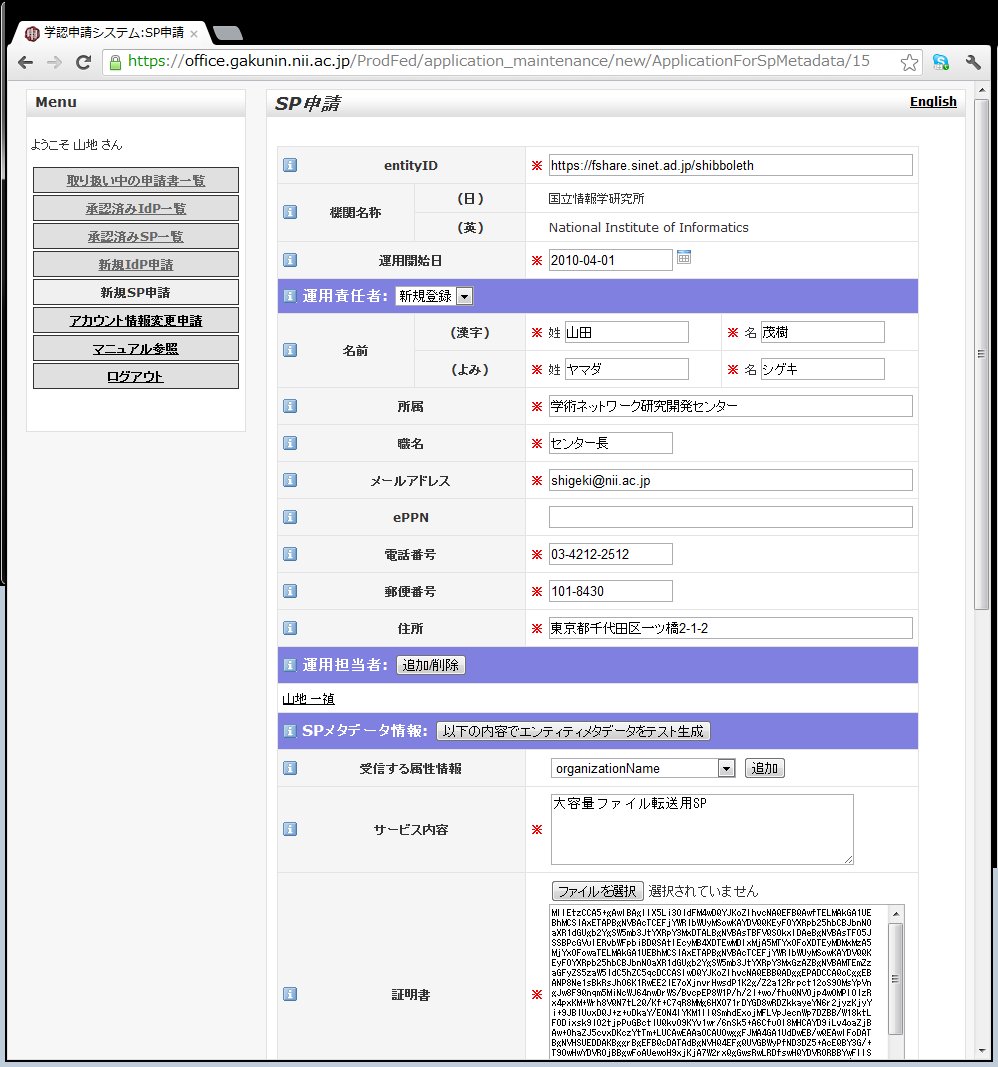 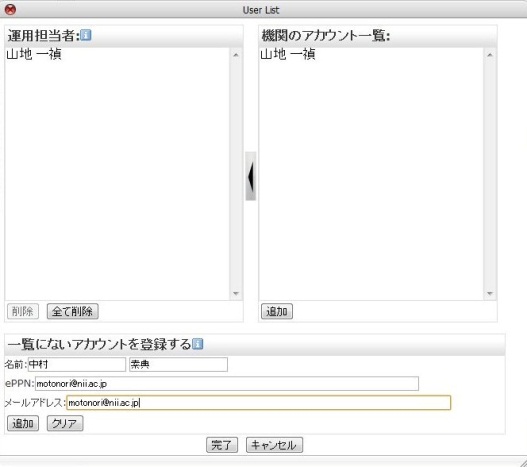 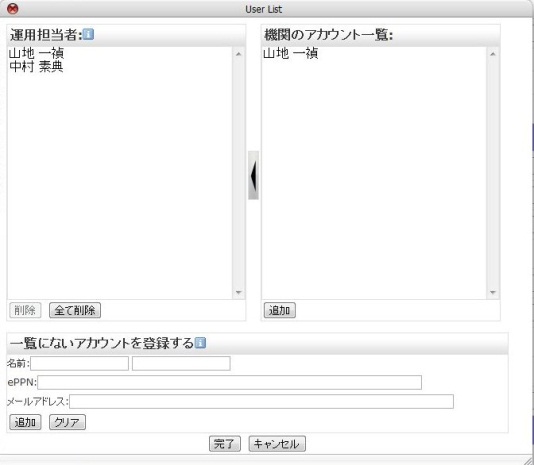 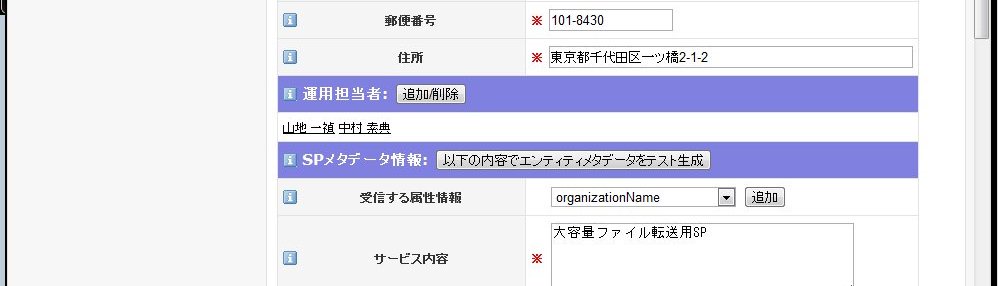 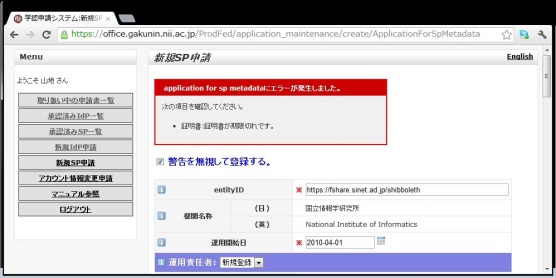 6
申請関係新機能運用責任者による電子的な確認機能（もう印鑑は必要ない）
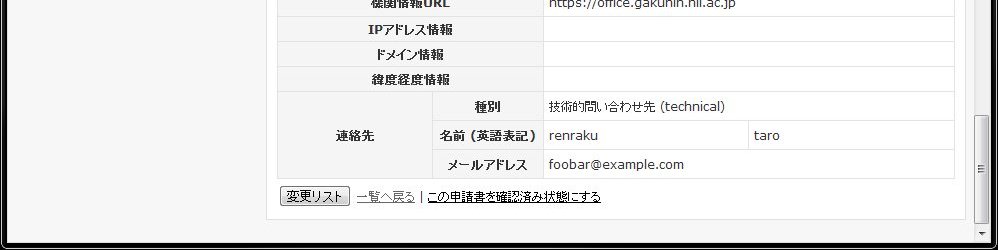 従来は，押印してこの書類を
郵送するしかなかった
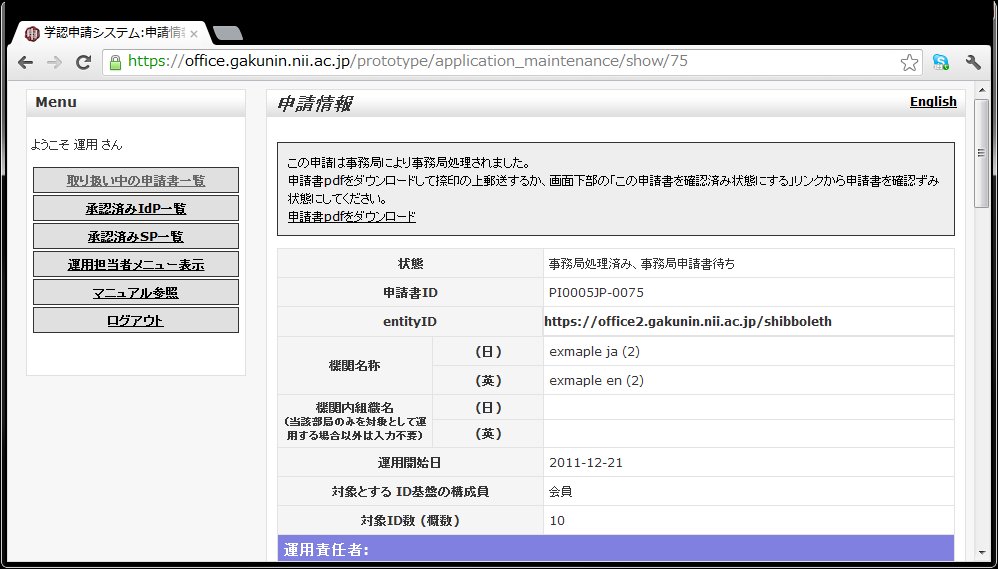 運用責任者のePPNが登録されていれば
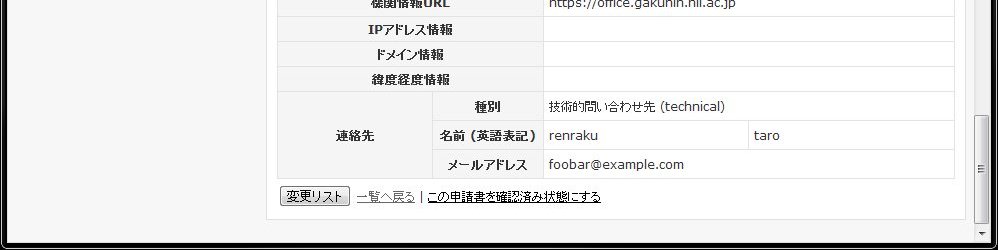 ここをクリックすれば，申請完了
7
申請関係新機能アンケート機能
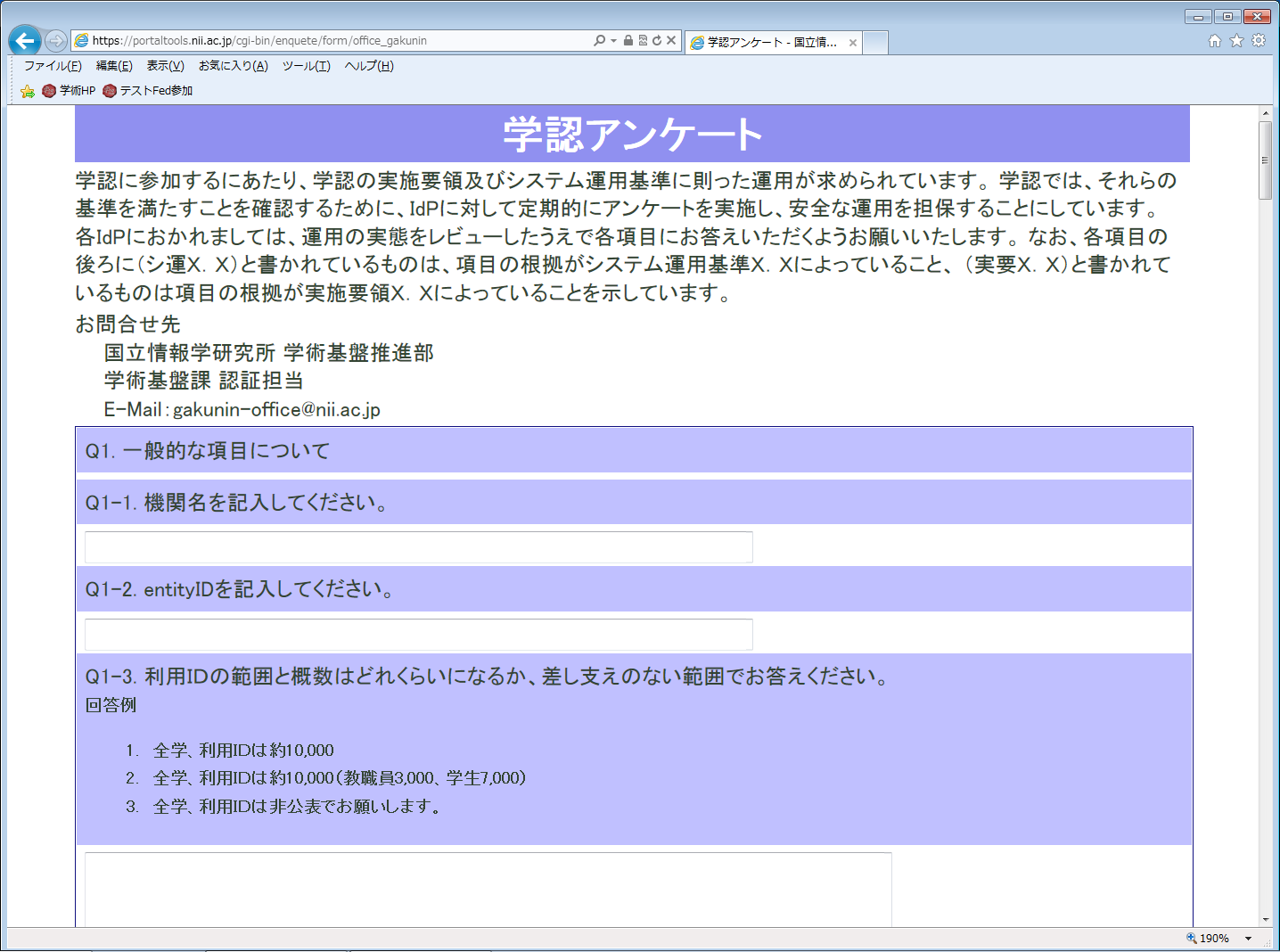 新しい申請システムでできるようになったこと
OpenIdP対応
申請関係
副担当者への対応
運用責任者による電子的な確認機能（もう印鑑は必要ない）
メタデータ
メタデータテスト作成機能
mdui対応
属性情報対応
attribute-filter.xml自動作成対応
9
メタデータメタデータテスト作成機能
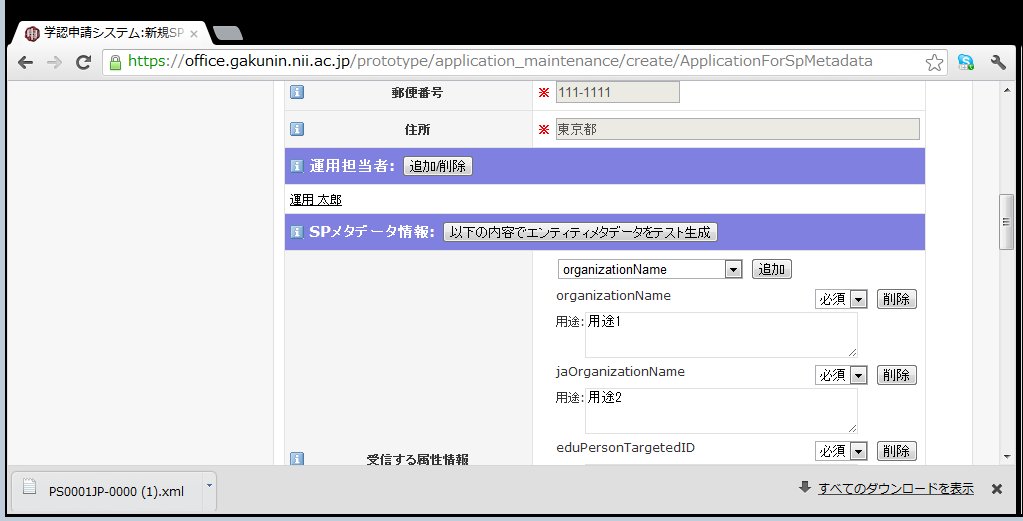 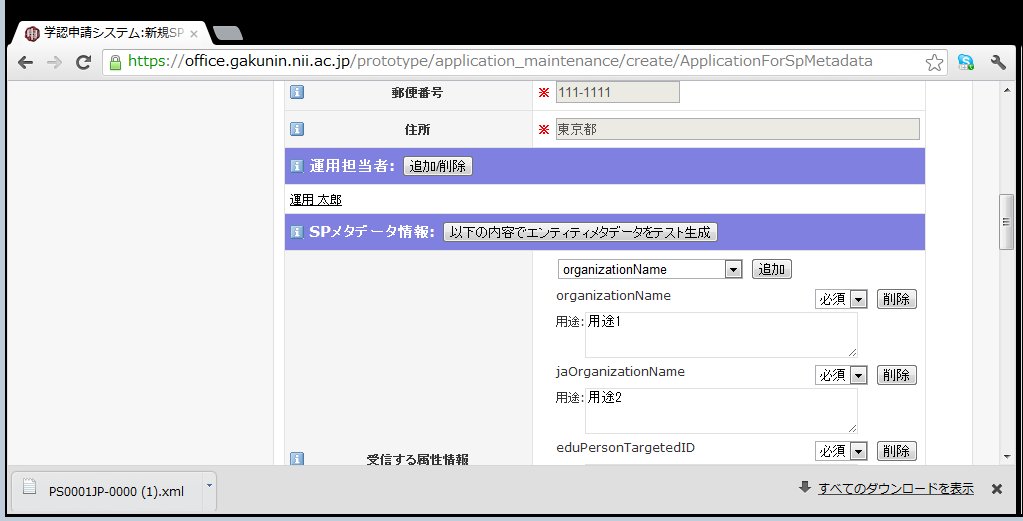 10
メタデータmdui対応
mduiとは？
SAML V2.0 Metadata Extensions for Login and Discovery User Interface Version 1.0
https://www.oasis-open.org/committees/download.php/40270/sstc-saml-metadata-ui-v1.0-wd06.pdf
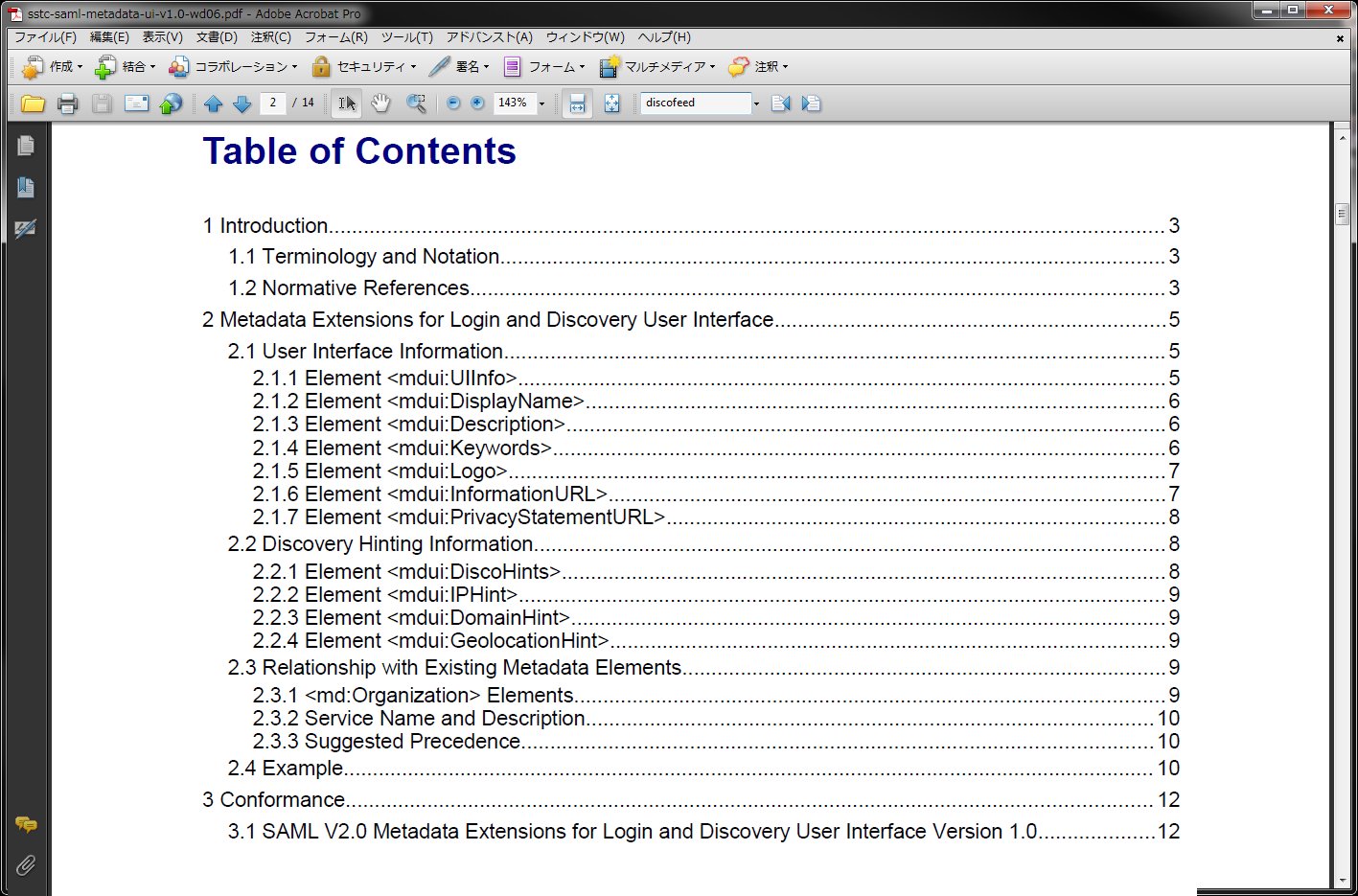 所属機関のIdPが簡単に探せるなどの情報を提供するためのSAMLメタデータの拡張要素
11
メタデータmdui対応: User Interface Information
User Interface Information
<mdui:DisplayName>
DSでの表示名に利用
<mdui:Description>
新しいShibbolethではログイン画面でSPのサービス内容を表示
<mdui:Keywords>
IdPの場合はDSの地域分類に用いる地域名
<mdui:Logo>
新しいShibbolethではログイン画面でSPのロゴを表示
<mdui:PrivacyStatementURL>
新しいShibbolethではログイン画面でSPのポリシーURLを表示
12
メタデータmdui対応: Discovery Hinting Information
Discovery Hinting Information
<mdui:IPHint>
登録されたIPアドレス範囲内からのアクセスならばDSで優先表示
<mdui:DomainHint>
登録されたドメインからのアクセスならばDSで優先表示
<mdui:GeolocationHint>
登録された緯度経度情報の近くからのアクセスならばDSで優先表示
13
メタデータmdui対応: Discovery Hinting Information
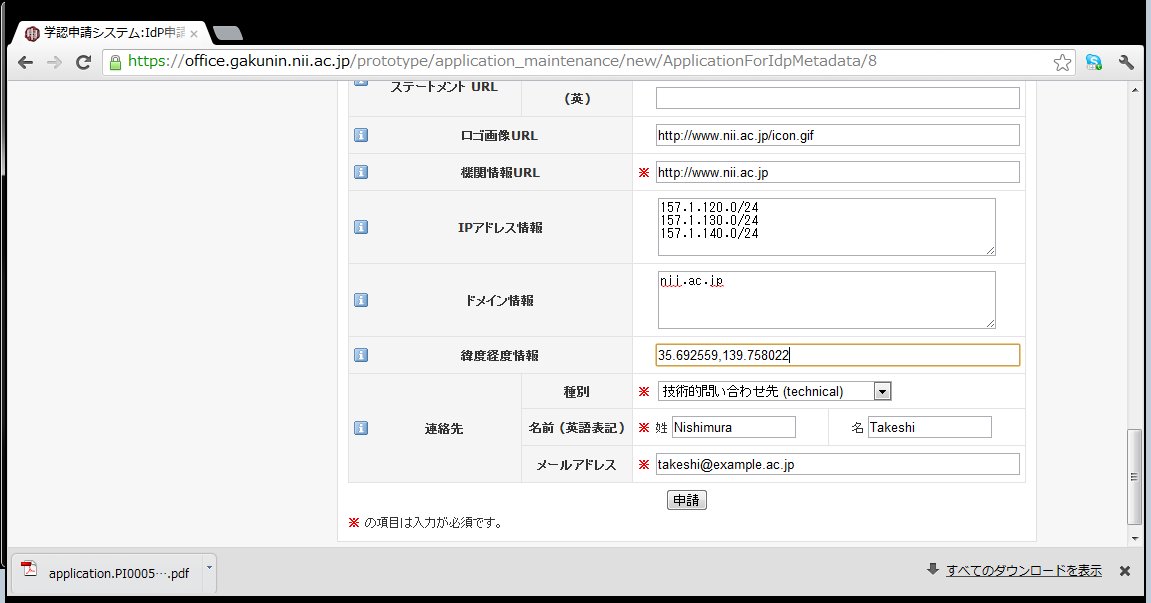 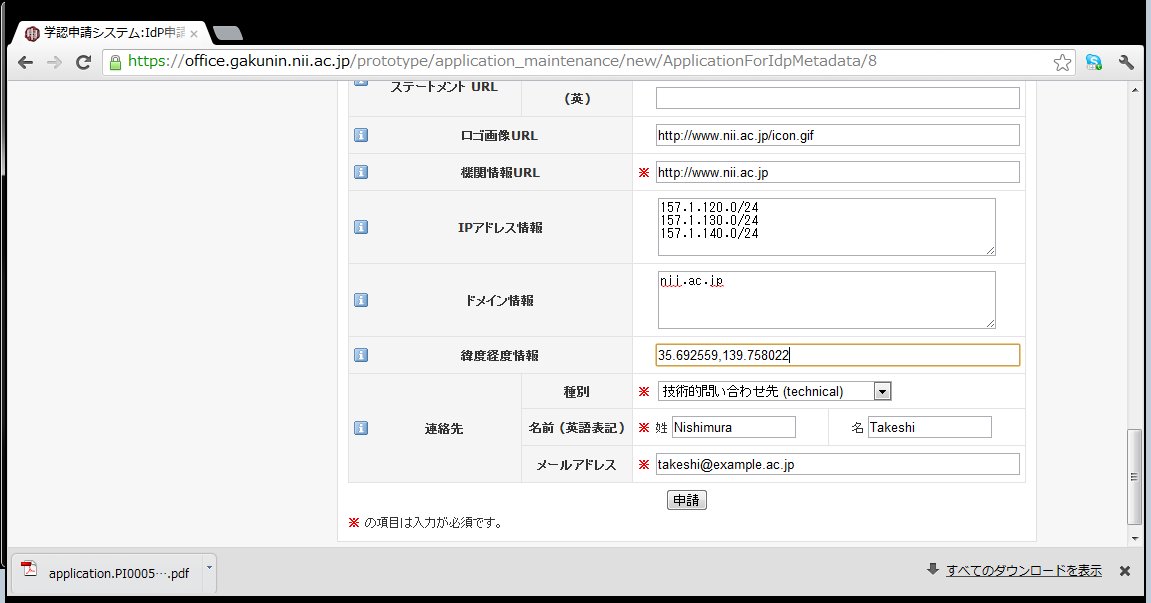 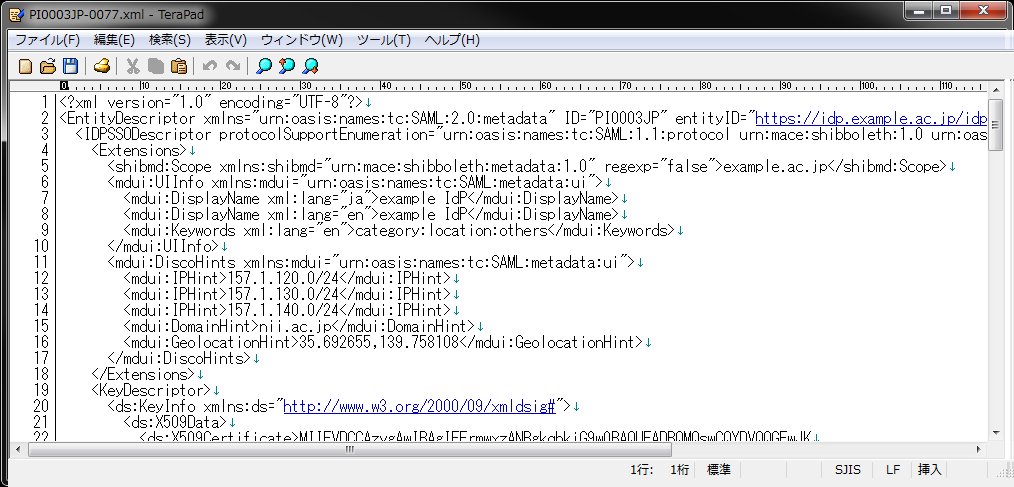 DSでのIdPの自動選択
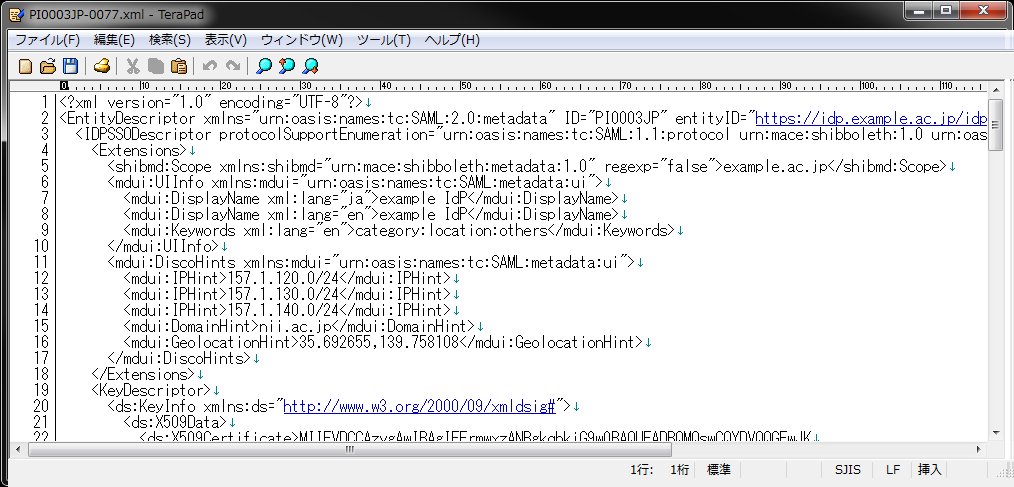 14
メタデータ属性情報対応
IdPの運用では，Shibbolethのattribute-filterのメンテナンスが必要
SPが増えるごとに，SPが必要とする属性をattribute-filterに追加していく必要あり
なんとかメンテナンス性を向上できないか？
まずは，SPが必要とする属性情報を電子的に取得する必要あり
15
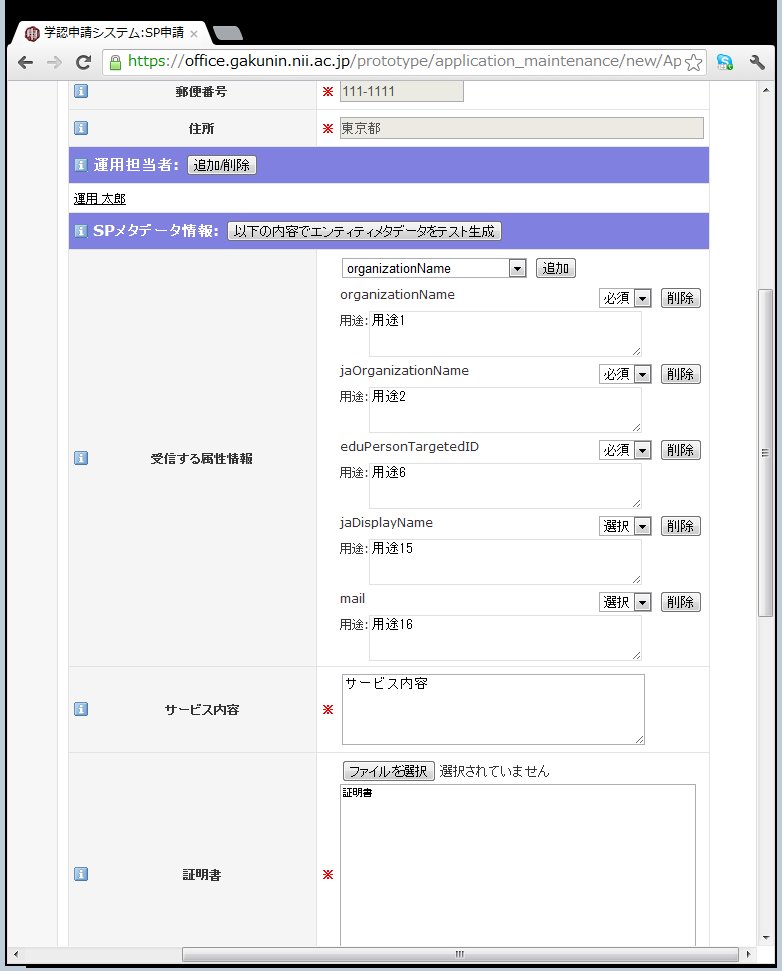 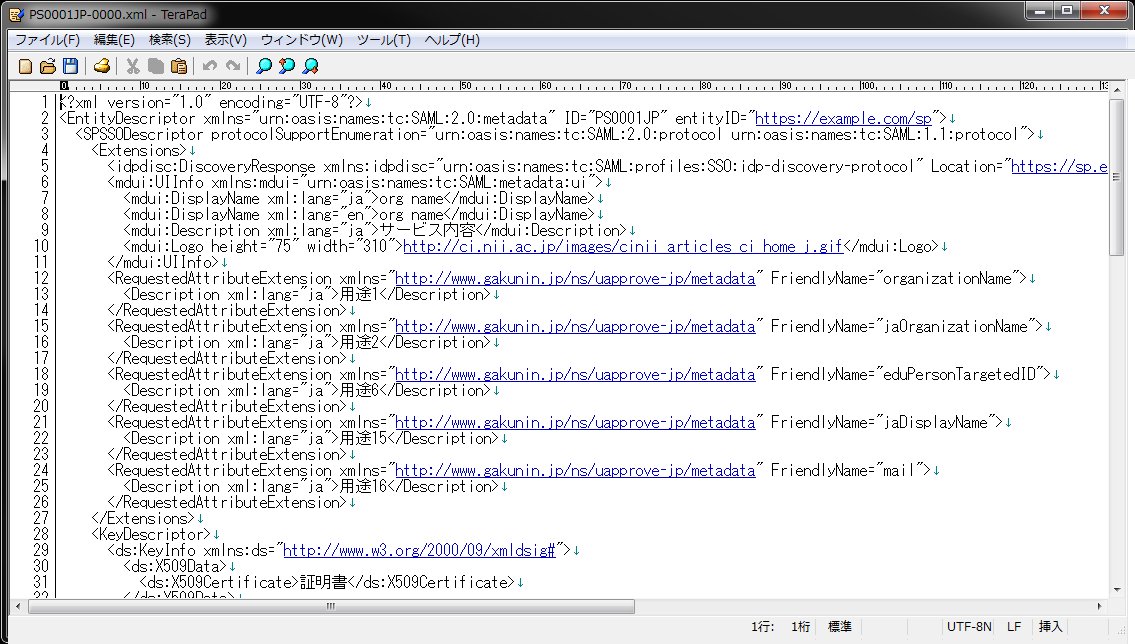 メタデータ属性情報対応
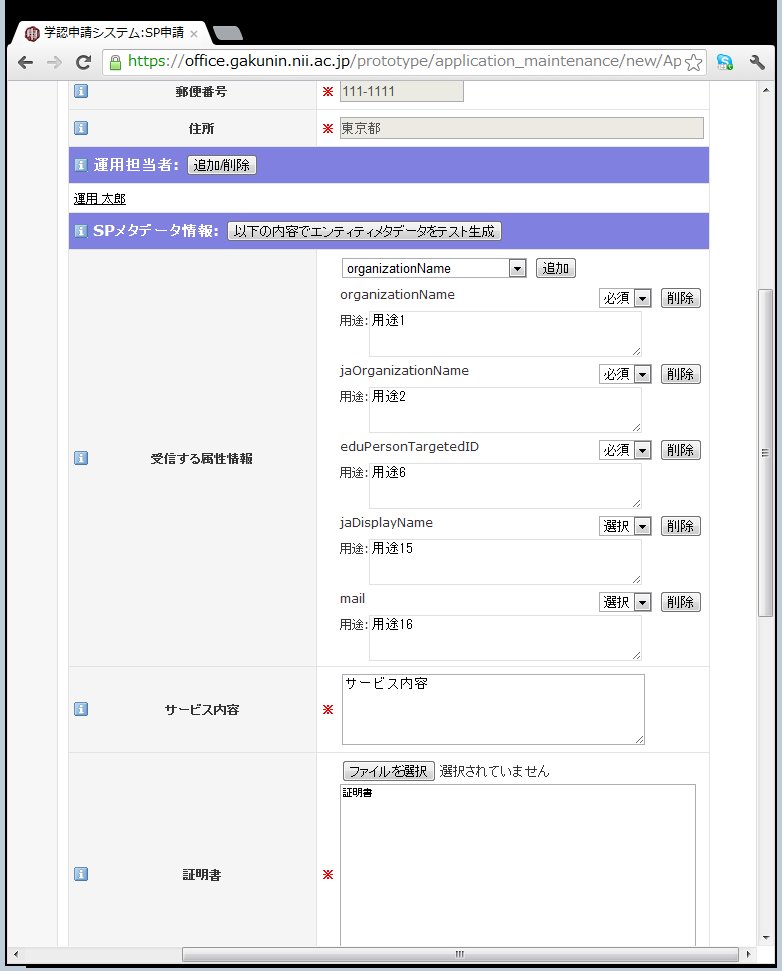 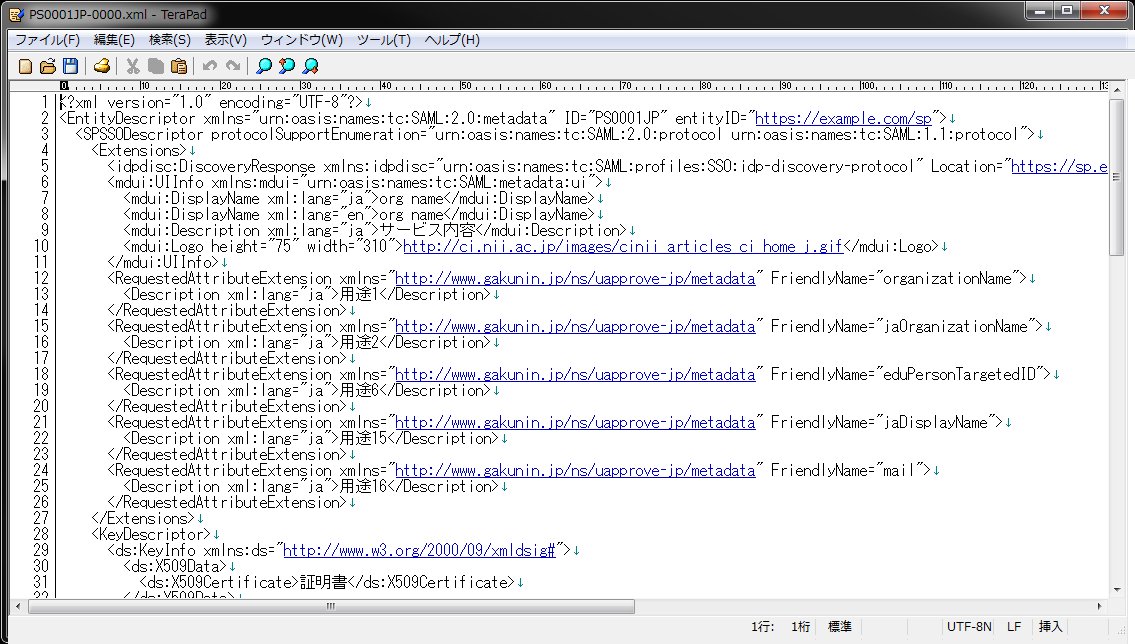 16
attribute-filter.xml自動作成対応
例 https://office.gakunin.nii.ac.jp/ProdFed/export/attribute_filter/PI0001JP
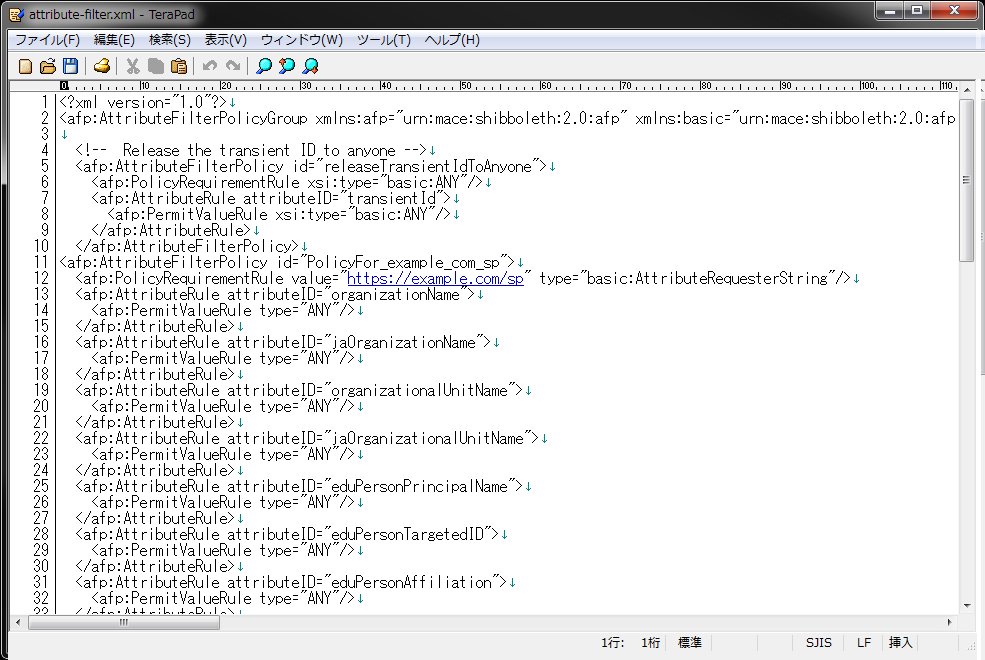 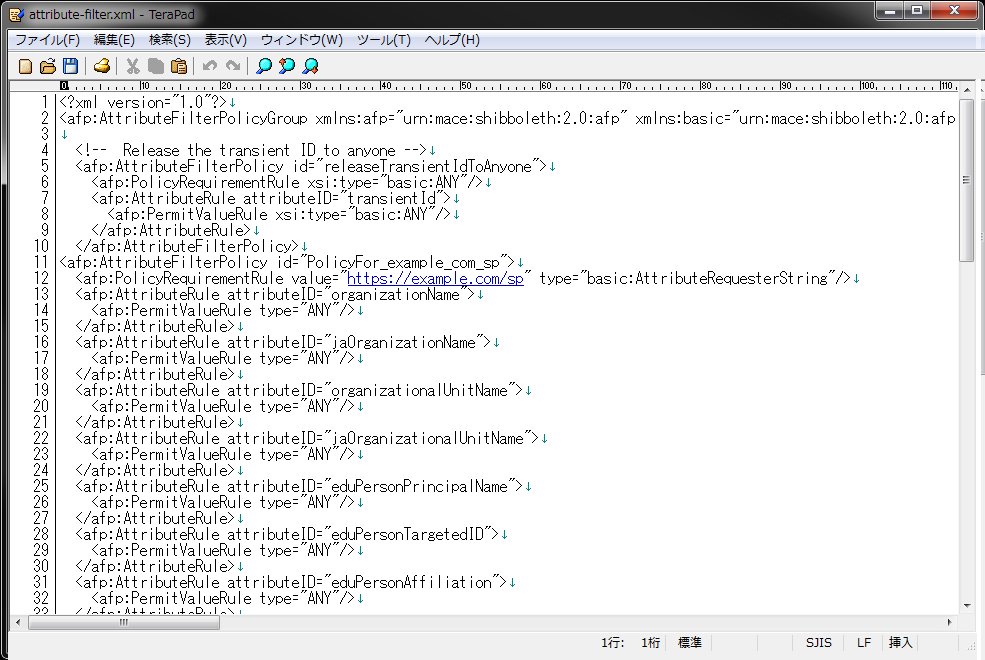 17
デモ
学認申請システム
18
新機能まとめ
OpenIdP対応
申請関係
副担当者への対応
運用責任者による電子的な確認機能（もう印鑑は必要ない）
アンケート機能
メタデータ
メタデータテスト作成機能
mdui対応
属性情報対応
attribute-filter.xml自動作成対応
19
お問い合わせ等
学認ホームページ
http://www.gakunin.jp

学認への参加に関するお問い合わせ
gakunin-office@nii.ac.jp
20